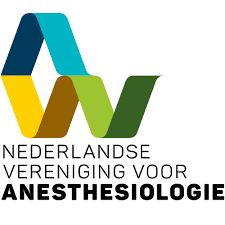 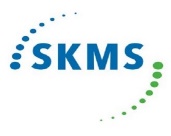 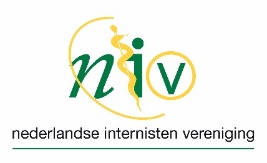 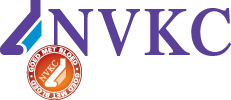 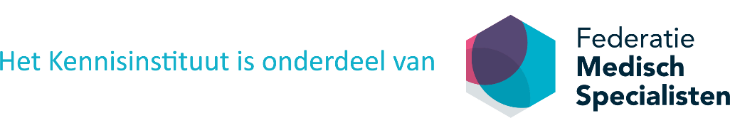 Richtlijn Bloedtransfusiebeleid 2020
Hoofdpunten wijzigingen t.o.v. vorige edities
Hoofdstuk Plasmatransfusie
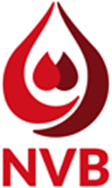 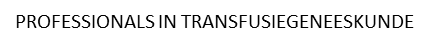 Algemeen
De gangbare producten in Nederland betreffen Omniplasma en quarantaine plasma.
Coagulopathie is gedefinieerd als verlengde stollingstijden, zoals PT, PT-INR, aPTT of een verlaagde fibrinogeen concentratie.
Het couperen van anticoagulantia wordt nu elders beschreven in de Richtlijn antitrombotisch beleid.
Vraagstukken over plasma bij een plasmaferese in het kader van een trombotische microangiopathie (TMA) behandeling staan nu elders beschreven in de Richtlijn trombotische microangiopathie.
Het gebruik van plasma bij een wisseltransfusie is beschreven in de Richtlijn Hyperbilirubinemie bij pasgeborenen.
Geef geen plasma
Aan niet-bloedende patiënten met een verbruikscoagulopathie met afwijkende plasmatische stoltesten die geen interventie moeten ondergaan;
Aan niet-bloedende patiënten met een verbruikscoagulopathie met afwijkende plasmatische stoltesten met een INR < 3.0 die een beperkte interventie moeten ondergaan;
Aan patiënten met een coagulopathie veroorzaakt door lever insufficiëntie/leverfalen met een INR < 3.0 die een ingreep ondergaan, onafhankelijk van het bloedingsrisico van die ingreep;
Profylactisch aan neonaten op basis van uitsluitend afwijkend screenend stollingsonderzoek.
Geef plasma
In de acute fase bij purpura fulminans ten gevolge van een proteïne S deficiëntie;
Bij purpura fulminans ten gevolge van een proteïne C deficiëntie alleen indien proteïne C concentraat (Ceprotin) niet (tijdig) beschikbaar is.
Overweeg de toediening van plasma
Aan (premature) neonaten met bloedingsneiging op basis van DIS, acuut leverfalen, trombolyse of massale transfusie;
Aan kritisch zieke neonaten waarbij op basis van kliniek en aard van de ingreep/procedure de inschatting wordt gemaakt dat sprake is van een verhoogd bloedingsrisico;
Aan een neonaat met een stollingsstoornis o.b.v. een deficiëntie waarvoor geen specifieke factosuppletie mogelijk is.
Verwijzingen
Link: korte samenvatting van Dr. J.W.P.H. Soons
Link: richtlijn pagina’s 285 t/m 312